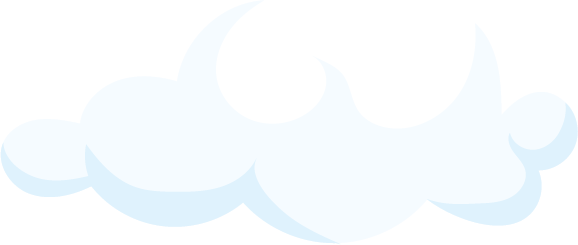 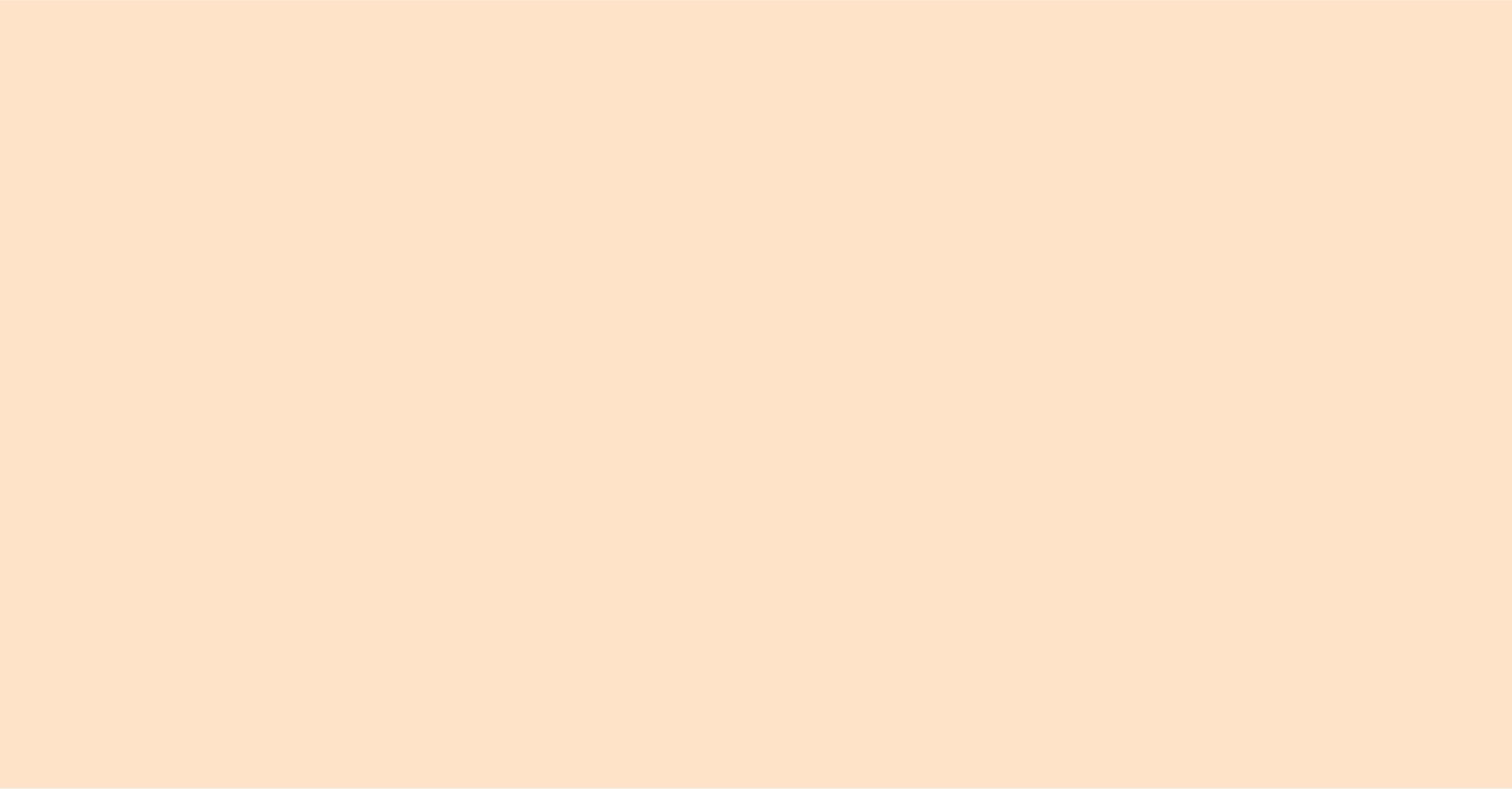 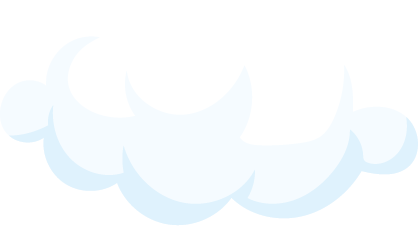 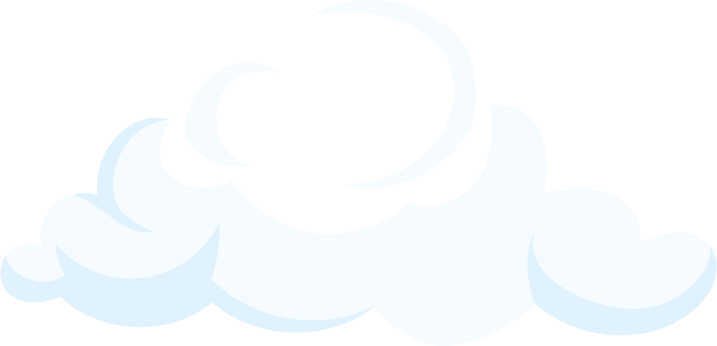 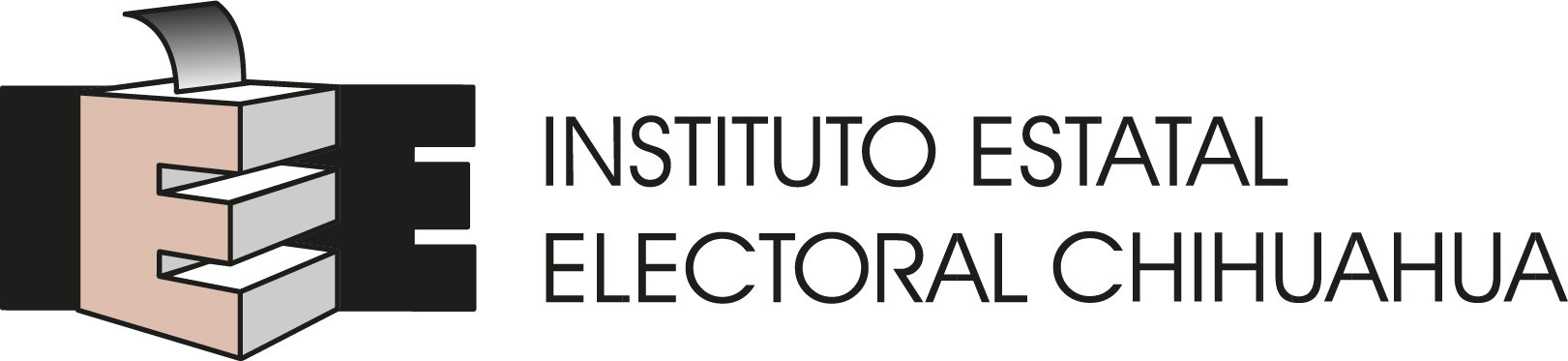 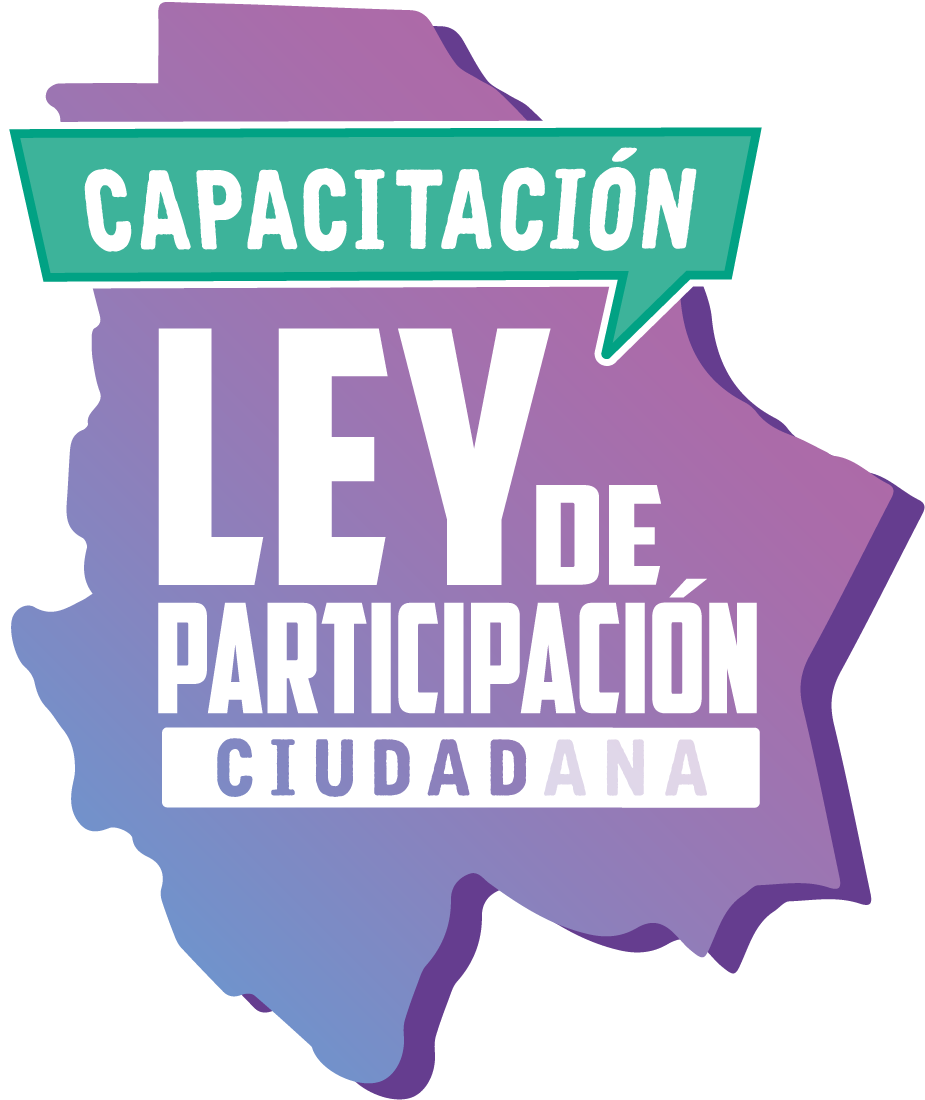 I
I
I
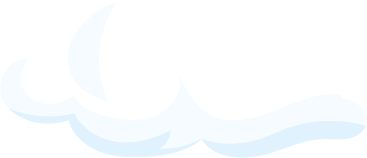 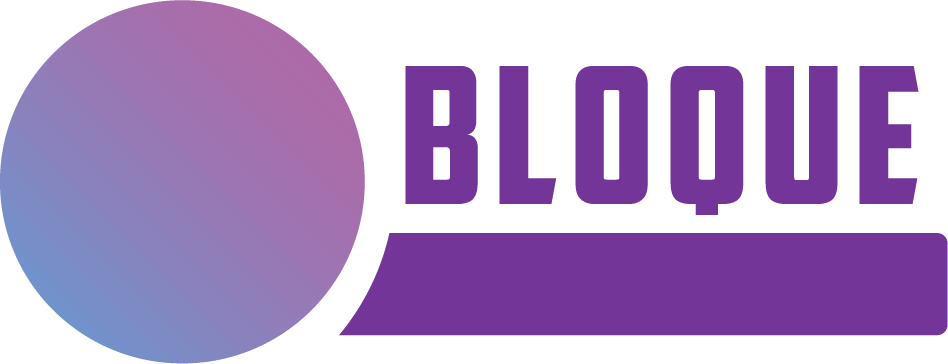 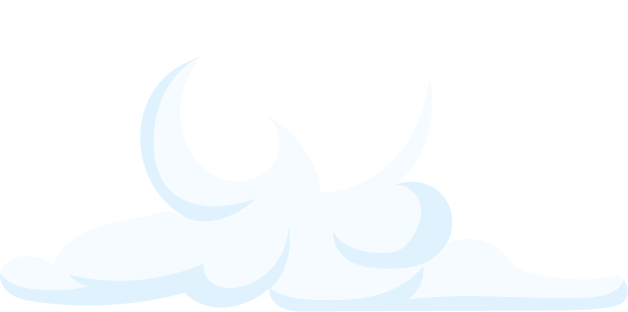 CURSO #5.1.2
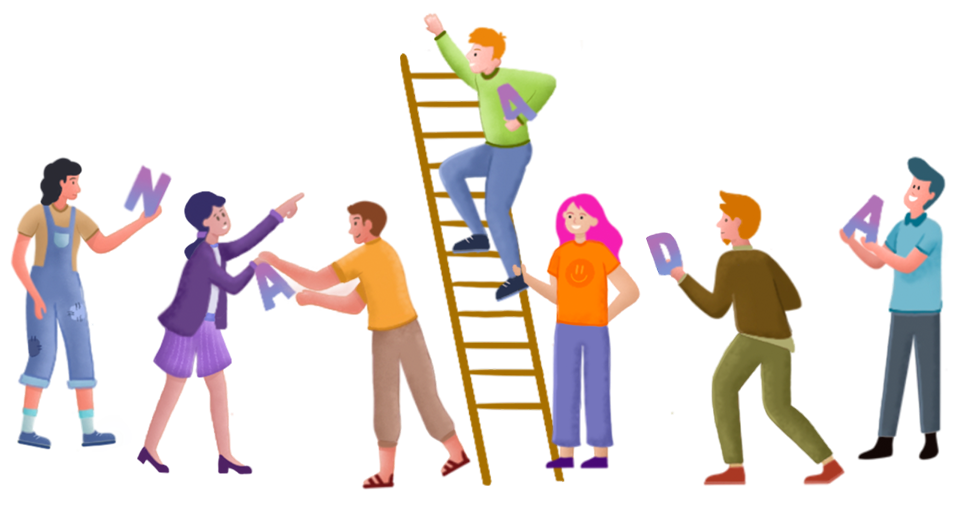 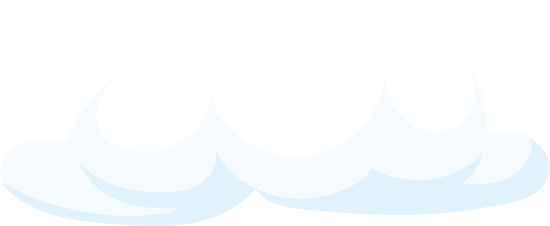 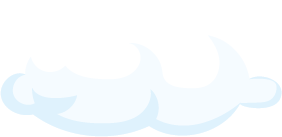 Instrumentos de Participación Política
PLEBISCITO
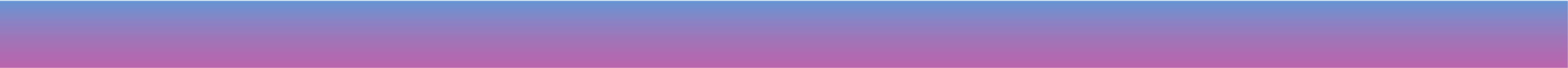 Plebiscito
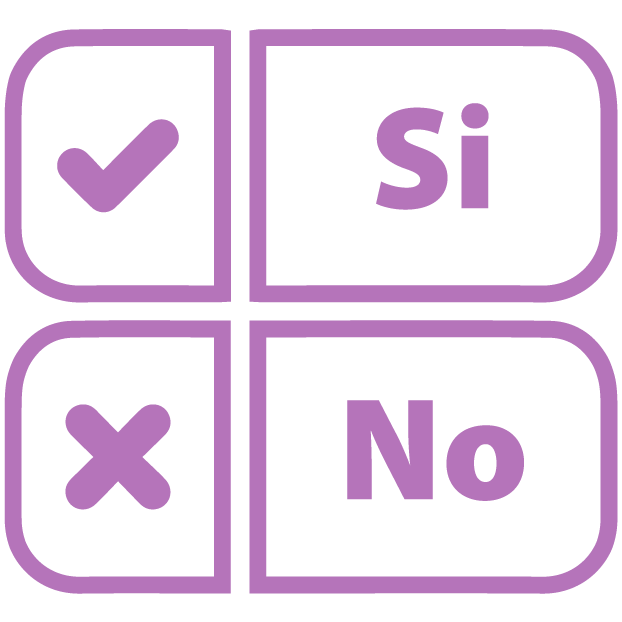 Instrumento mediante el cual se someten a consideración de la ciudadanía los actos o las decisiones administrativas del Poder Ejecutivo del Estado o de los ayuntamientos.
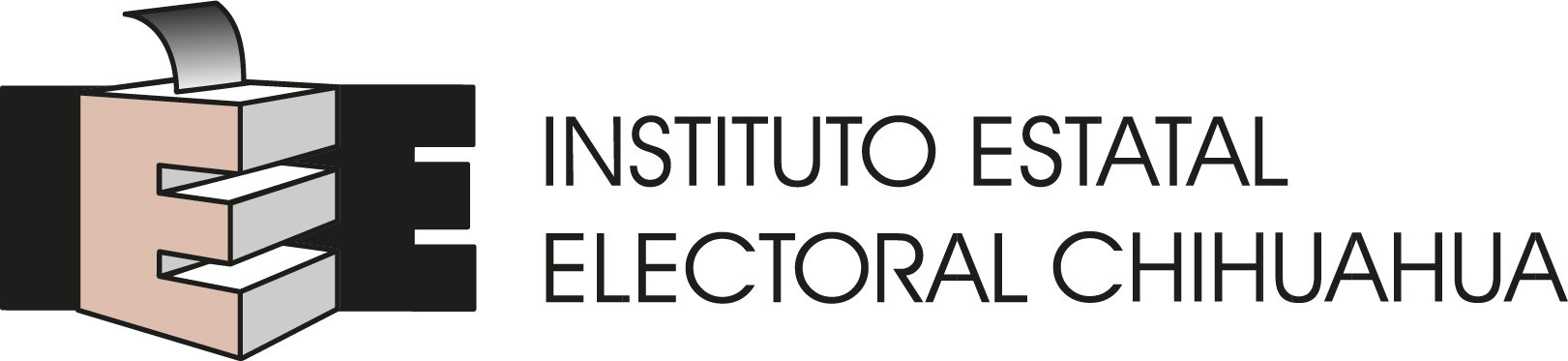 Art. 40, LPC
plebiscito estatal: número de ciudadanas y ciudadanos equivalente al 0.5% de la Lista Nominal estatal al inicio del año calendario; y

plebiscito municipal: número de ciudadanas y ciudadanos de un municipio, según la siguiente tabla:
A.
B.
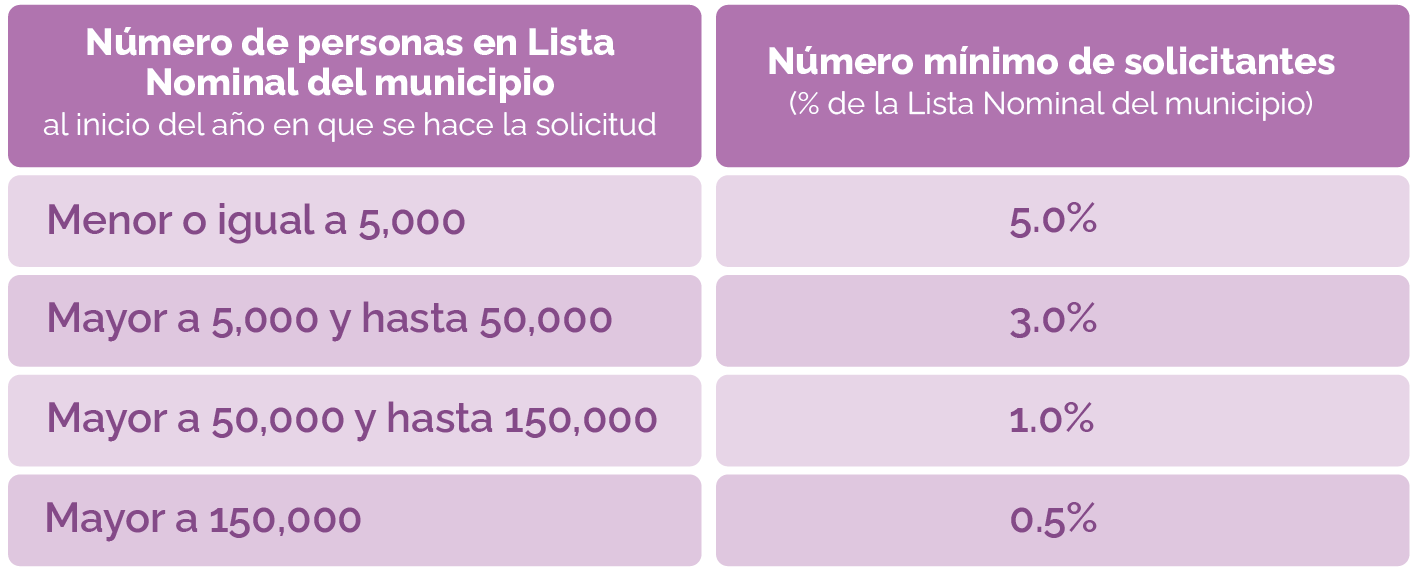 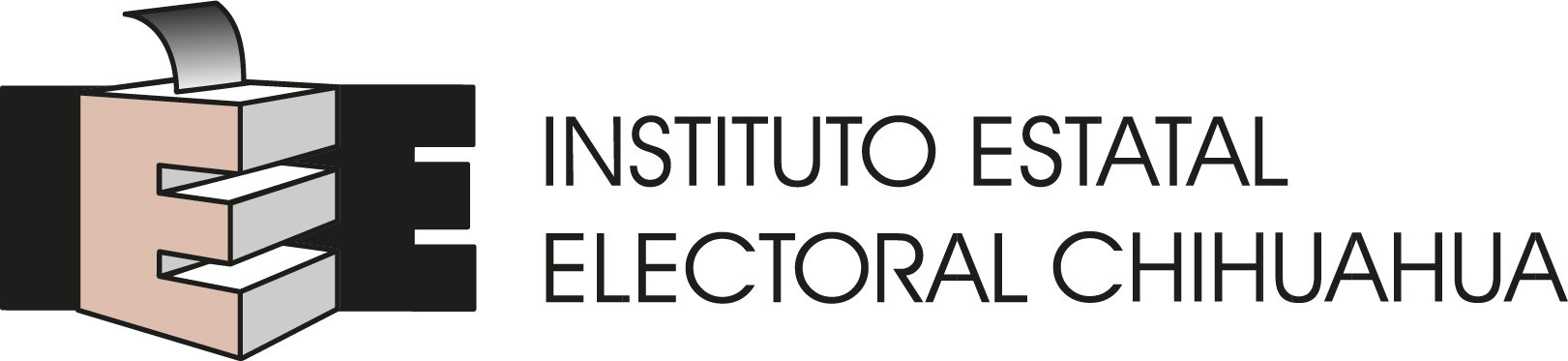 Arts. 41 y 42, LPC
Puede solicitarse plebiscito:
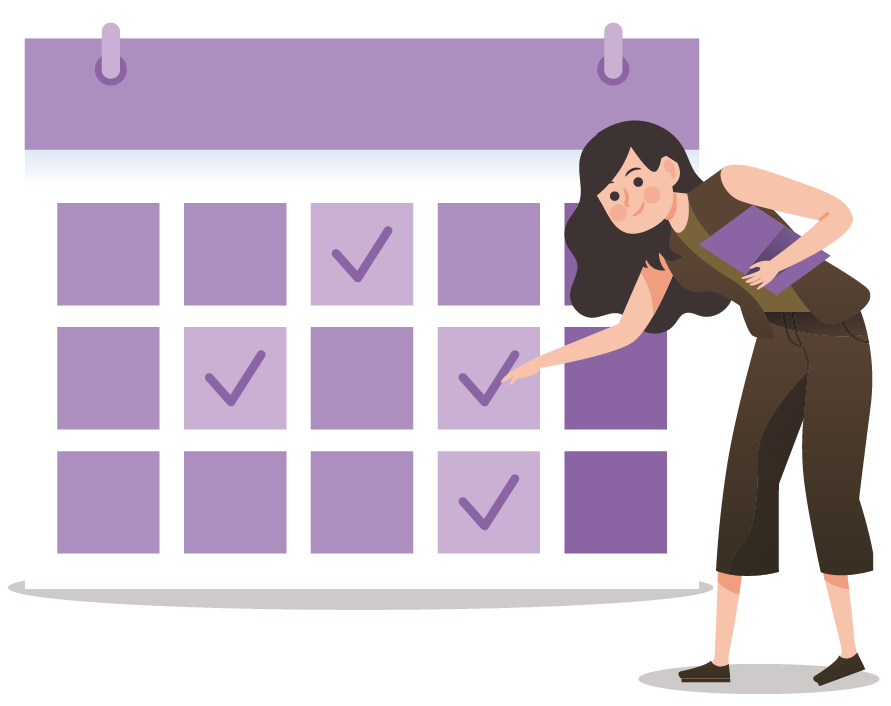 dentro de los siguientes
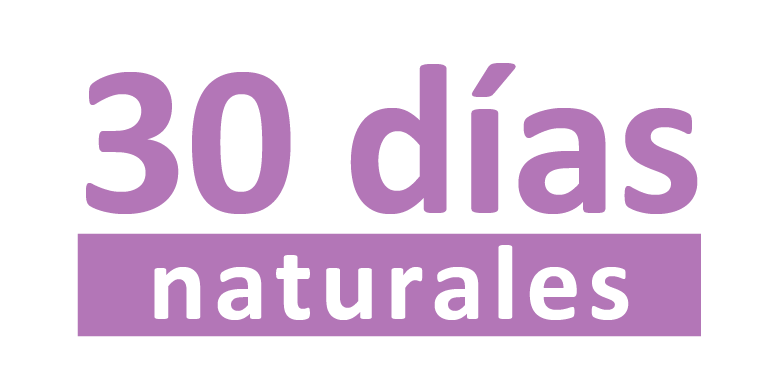 a la aprobación o emisión del acto de que se trate.
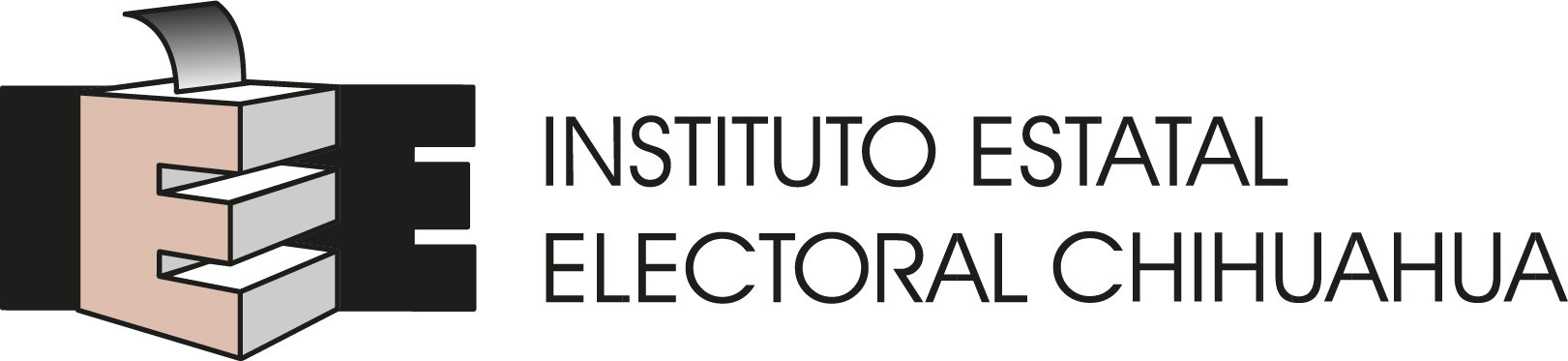 Art. 45, LPC
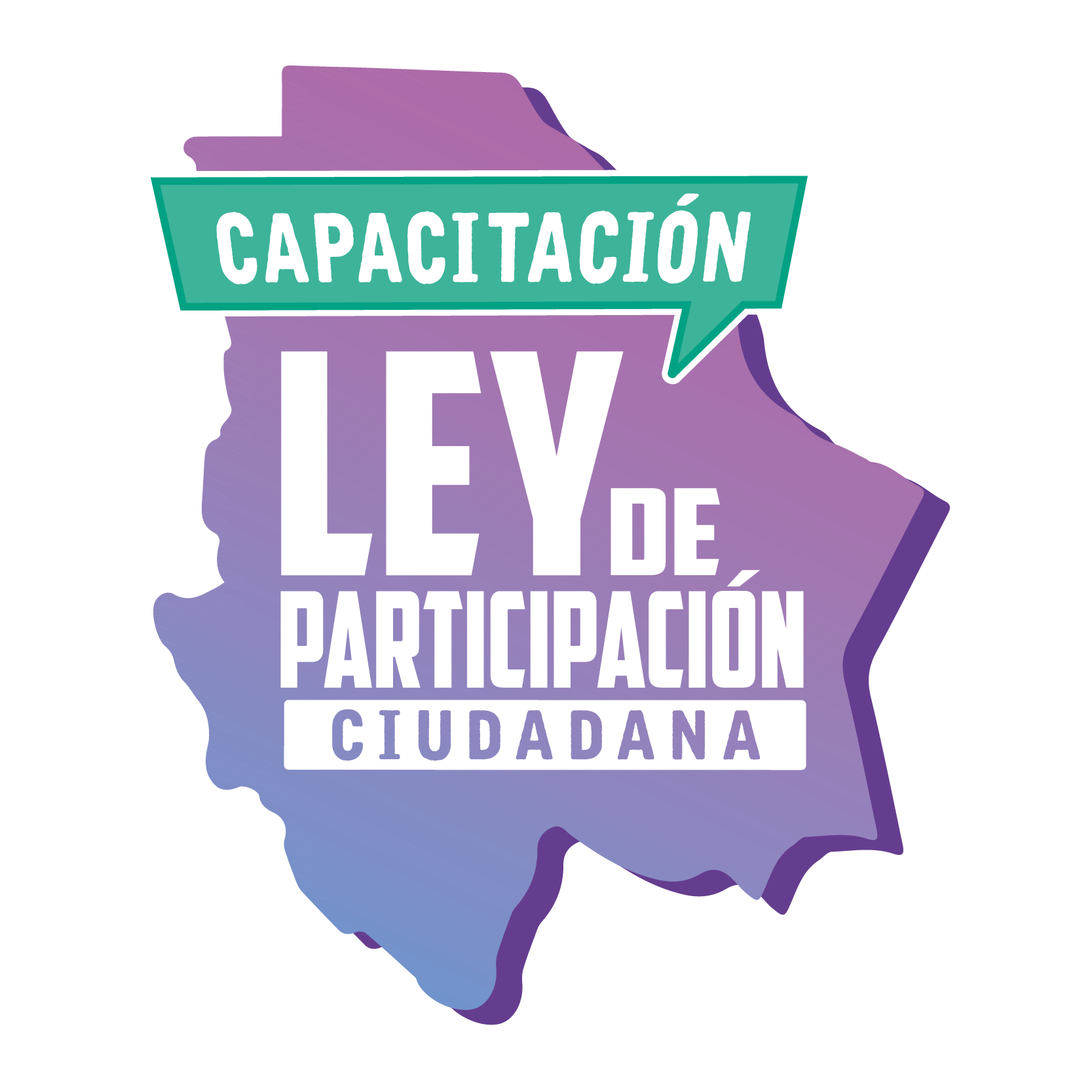 ¿Cuándo es obligatorio para la autoridad el resultado del plebiscito?
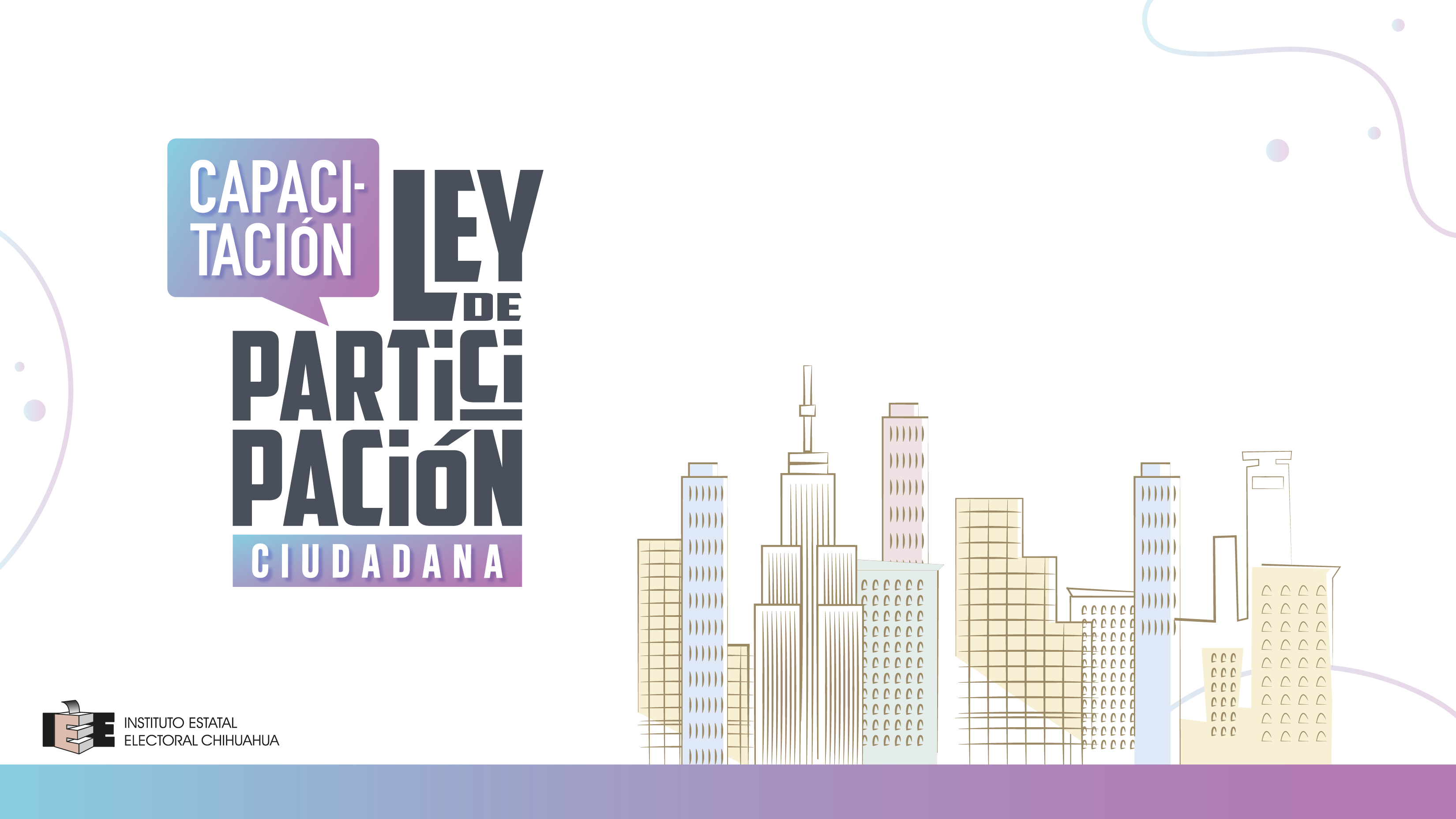 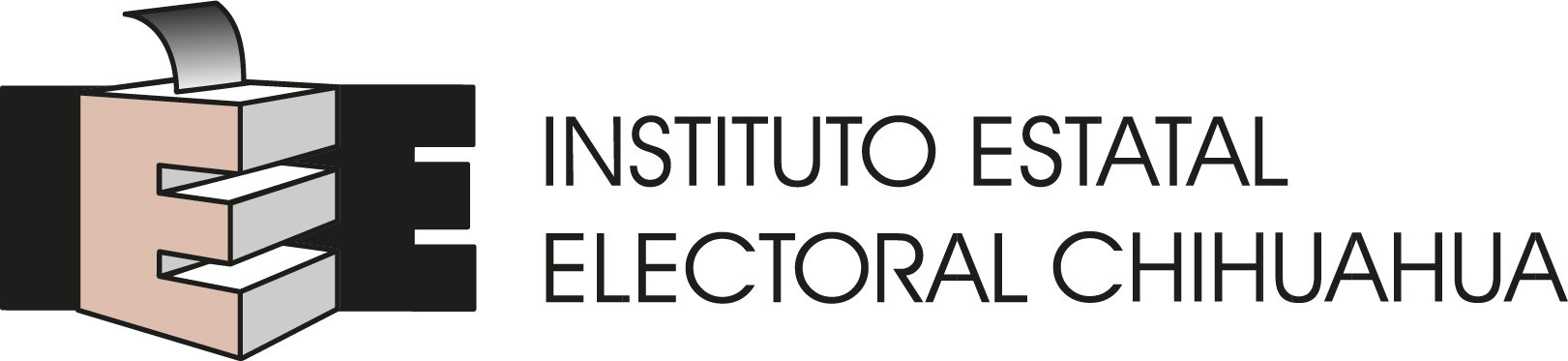 Puede solicitarse referéndum:
Plebiscito estatal:
Resultado obligatorio para la autoridad si acuden a votar al menos 15% de las personas inscritas en la Lista Nominal estatal  vigente.
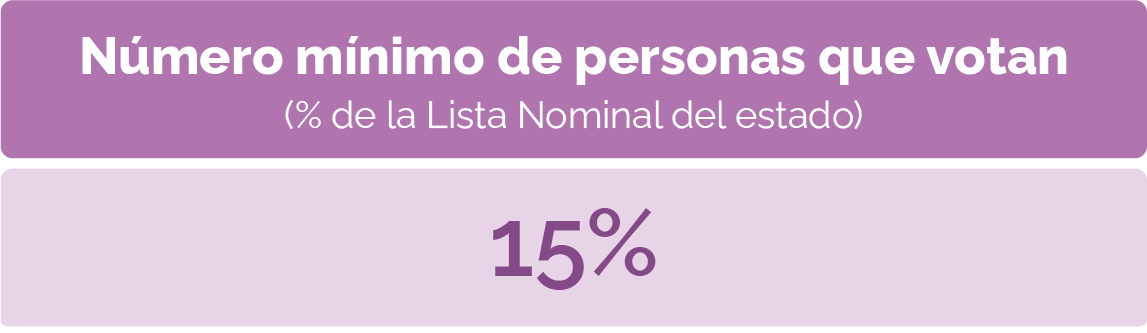 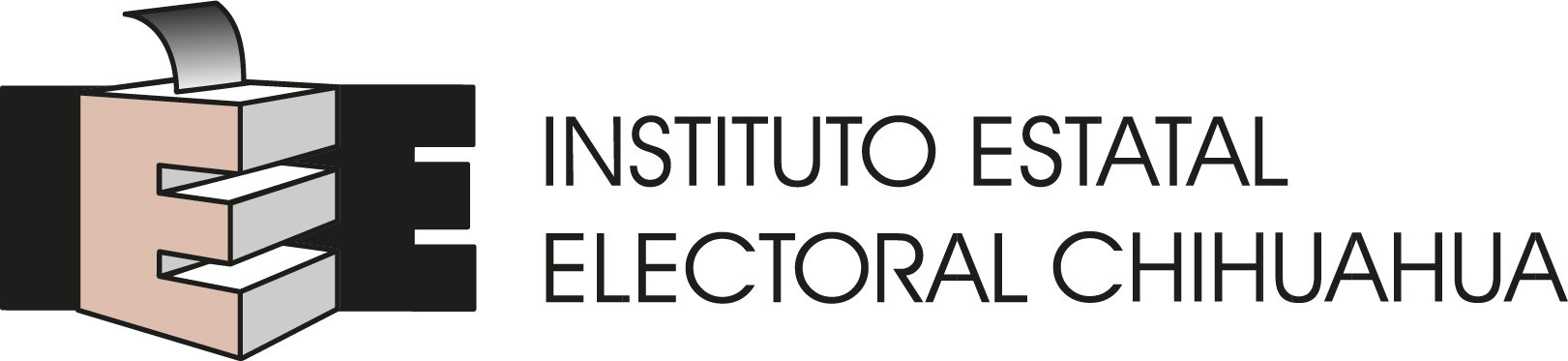 Art. 43, LPC
Plebiscito municipal:
Resultado obligatorio para el Ayuntamiento, si acude a votar al menos el número de personas que se indica en el cuadro siguiente según el municipio de que se trate:
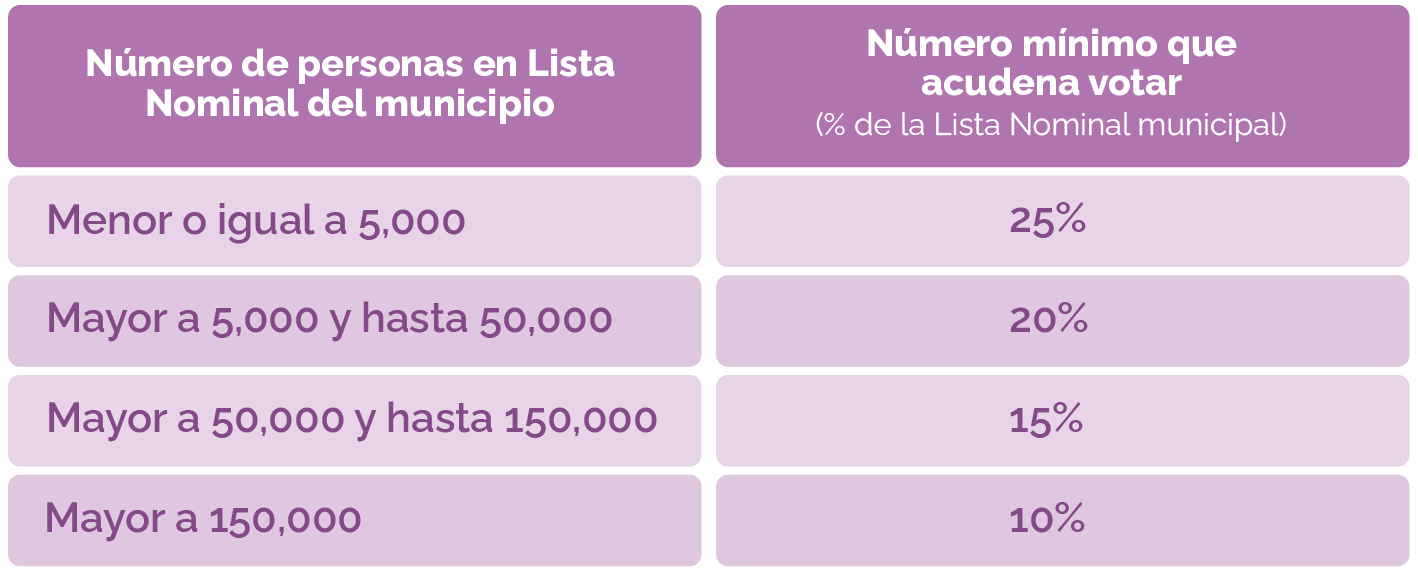 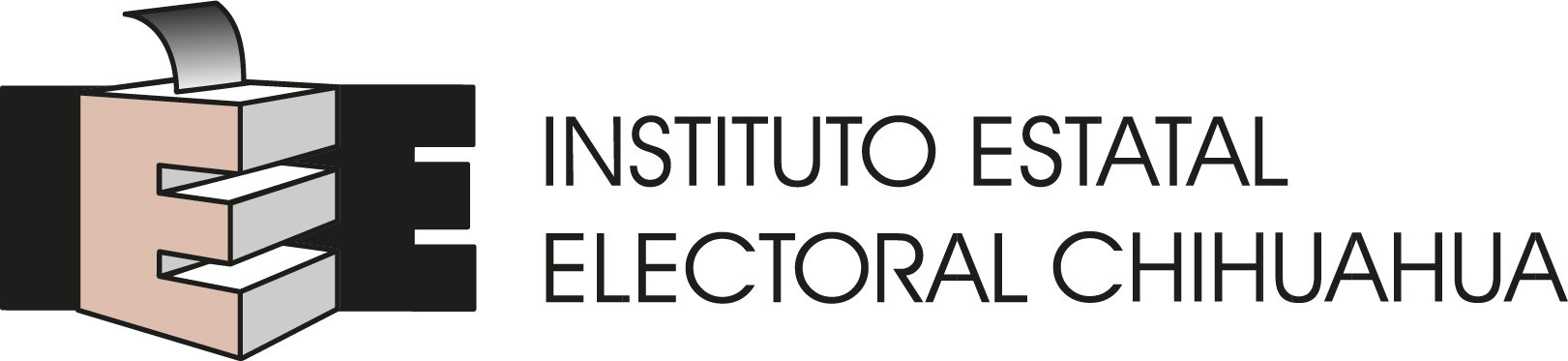 Art. 44, LPC